SELEKCIJSKI INTERVJU
Luka Rupčić, Ekonomska i upravna škola Osijek
http://www.free-powerpoint-templates-design.com
Selekcijski intervju
ulazak u “uži krug” 
 prilika za direktnu prezentaciju
 “prvi dojam” je najvažniji
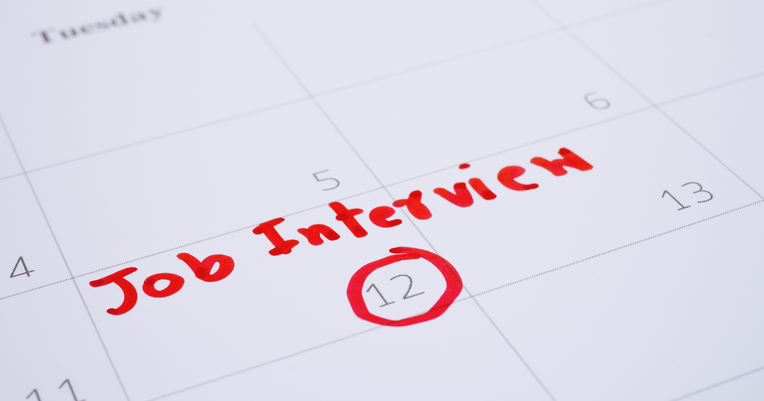 Selekcijski intervju
strukturirani
 polustrukturirani
 slobodni
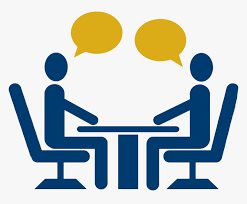 Priprema je ključni preduvjet
saznajte informacije o poslodavcu, opisu posla… 
 vodite računa o govoru tijela i držanju,
 proučite najčešća pitanja, 
 pripremite nekoliko svojih pitanja, 
 budite iskreni i realni…
Najčešća pitanja
Recite nam nešto o sebi…u 2-3 minute
 Koje su vaše dobre / jake osobine?
 Koje su vaše loše osobine ?
 Što možete reći o bivšim suradnicima?
 Što znate o našoj tvrtki? 
 Što znate o poziciji za koju se natječete?
 Zašto mislite da ste Vi prava osoba za ovaj
    posao?
 Imate li Vi neko pitanje?  …
Pitanja za poslodavca
pitanja o poslu,
 datumu početka rada,
 daljnjem razvoju, 
 planovima…
plaća,
 beneficije, 
 godišnji odmor,
 povišice…
Zakon o radu (pročišćeni tekst – NN 137/04) članak 2. (st.1)
“Zabranjena je izravna ili neizravna diskriminacija osobe koja traži zaposlenje i osobe koja se zaposli na temelju rase, boje kože, spola, spolnog opredjeljenja, bračnoga stanja, porodičnih obveza, dobi, jezika, vjere, političkog ili drugog uvjerenja, nacionalnog ili socijalnog podrijetla, imovnog stanja, rođenja, društvenog položaja, članstva ili nečlanstva u političkoj stranci, članstva ili nečlanstva u sindikatu te tjelesnih ili duševnih poteškoća.”.
Neetična pitanja
bračni status, 
 djeca, 
 nacionalnost, 
 vjera, 
 zdravlje, 
 političko opredjeljenje, 
 članstvo u sindikatu. . .
Selekcijski intervju
Zaključivanje
Provedba
Otvaranje
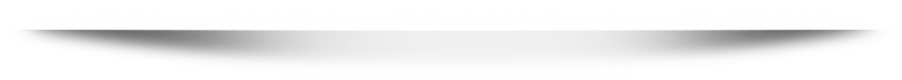 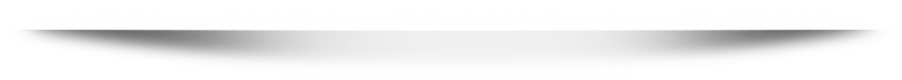 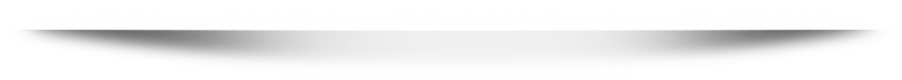 2019
Pozdrav, predstavljanje, uvodne riječi
Postavljanje pitanja, razgovor
Upućivanje na sljedeći korak, zahvala, pozdrav
Hvala na pozornosti